Карты учебных действий:примеры
Карта учебных действий
Необходимые знания и умения
Учебное мероприятие
Необходимые знания и умения
Учебное мероприятие
Профессиональная задача
Профессиональная задача
Учебное мероприятие
Цель
или
компетенция
Учебное мероприятие
Профессиональная задача
Необходимые знания и умения
Профессиональная задача
Учебное мероприятие
Учебное мероприятие
Учебное мероприятие
Необходимые знания и умения
Необходимые знания и умения
Курс повышение квалификации: Изменение климата
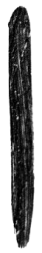 Знания об изменении климата
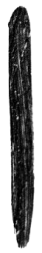 Рассказать об изменении климата
Лекции
Информация по изменению климата
Цель
Профессиональная задача
Мероприятие
Знания
Курс повышение квалификации: Изменение климата
Знания об изменении климата
Лекции
Отвечать на запросы СМИ
Информация по изменению климата
Цель
Профессиональная задача
Мероприятие
Знания
Курс повышение квалификации: Изменение климата
2-3 момента, о которых Вы не хотели бы чтобы Вас спрашивали
Медиа-навыки
Идеи экспертов
Отвечать на запросы СМИ
Лекции, дискуссии
Выберете информацию об изменении климата и линию поведения
Интервью со СМИ
Цель
Интервью со студентами-журналистами
Профессиональная задача
Мероприятие
Знания
Примеры
Рассмотрите примеры
Установите компетенции, профессиональные задачи и критерии выполнения работы
Создайте карты-примеры
Предыдущее учебное мероприятие
Создайте карту учебных действий
Создайте активные, направленные на обучающихся обучающие виды деятельности
Разработайте модели мышления
Снизьте познавательную нагрузку
Примените на практике
Примените двоичное кодирование
Практика в группах
Примените доказательный подход
Пример: Синоптические наблюдения
Знания
Знания
Знания
Производить наблюдения
Мероприятие
Мероприятие
Мероприятие
Инструментальные наблюдения
Наблюдение за погодой
Цель
Оценка технических возможностей
Запись и передача
Наблюдение за облаками
Определение типа
Мероприятие
Основные типы облаков
Методы, ограничения
Профессиональная задача
Мероприятие
Знания
Многоуровневая карта учебных действий
Уточнить или  адаптировать
Определить профессиональные задачи
1. Определить организационные потребности
Установить критерии выполнения работы
2. Уточнить компетенции
Определить необходимое обучение для сотрудников
Установите образовательные потребности
Опрос обучающихся
Определить приоритеты
3. Определить образовательные потребности
4. Установить цели обучения
Каждая профессиональная задача представлена в карте учебных действий
Определить потребности обучения
Определить проблемы в выполнении работы
3. Определить образовательные потребности
Анализ потребностей
Средства проведения онлайн опроса (Moodle, Survey Monkey)
Опробуйте опрос
Руководство по средствам онлайн опроса
Обзор опросов-тестов
Определите формат
Создайте пример опроса
Разработайте опрос
Анализ опроса
Опрос обучающихся
Определите содержание
На основе компетенций
Анализ опроса
Проведите опрос
Проверьте тестовый опрос
Анализ опроса-теста
Заметьте, что необходимости в этом может и не быть, если есть сведения об образовании участников или содержание новое.
Список участников
Обзор опроса
Анализ инструментов и техник
Карта задач и учебных мероприятий
3. Определить образовательные потребности
Определить проблемы в выполнении работы
Опрос заинтересованных сторон
Оценка выполнения работы
Руководство по средствам онлайн опроса
Изучите образцы
 документации
Создайте пример опроса
Средства проведения онлайн опроса (Moodle, Survey Monkey)
Доклады менеджеров, оценка выполнения работы и обзоры
Ошибки и неудачи в работе, результаты верификации и выполнения работы
На основе компетенций
и результатов выполнения работы
Карта задач и учебных мероприятий
Онлайн, активность и вовлечённость
Учебное мероприятие
Учебные мероприятия – В курсе будут рассмотрены только некоторые из множества
Смотри материалы Яна Белла
Определите учебное мероприятие
Необходимые знания и навыки
Учебное мероприятие
1
2
Разработайте активное онлайн обучение
Выберите стратегию вовлечения
Создайте учебное мероприятие
Возможные стратегии и вовлечения, их достоинства и недостатки, простота
3
Учебное мероприятие
Учебное мероприятие
Средства– Moodle, Centra